Subscribed databases
1
What is an electronic database?
an online collection of downloadable resources with multiple search options

Which English text databases is the University subscribed to?

Scientific/academic contents
Full texts
Academic Publishing House, Emerald, Interkönyv, L’Harmattan Open Access, Kossuth Kiadó, HCSO (free), MERSZ, SpringerLink, Szaktárs, UNWTO
Indexes, abstracts and citations
Scopus, Web of Science
According to document type
Journals, articles, e-books, book chapters, case studies, market analyses, statistics
According to access type
Open Access content – available for all internet users
Subscribed content – available for subscribing institutions
Fee-paying content – available after paying individually
You can find them on the Library’s website
http://konyvtar-kvik.uni-bge.hu/
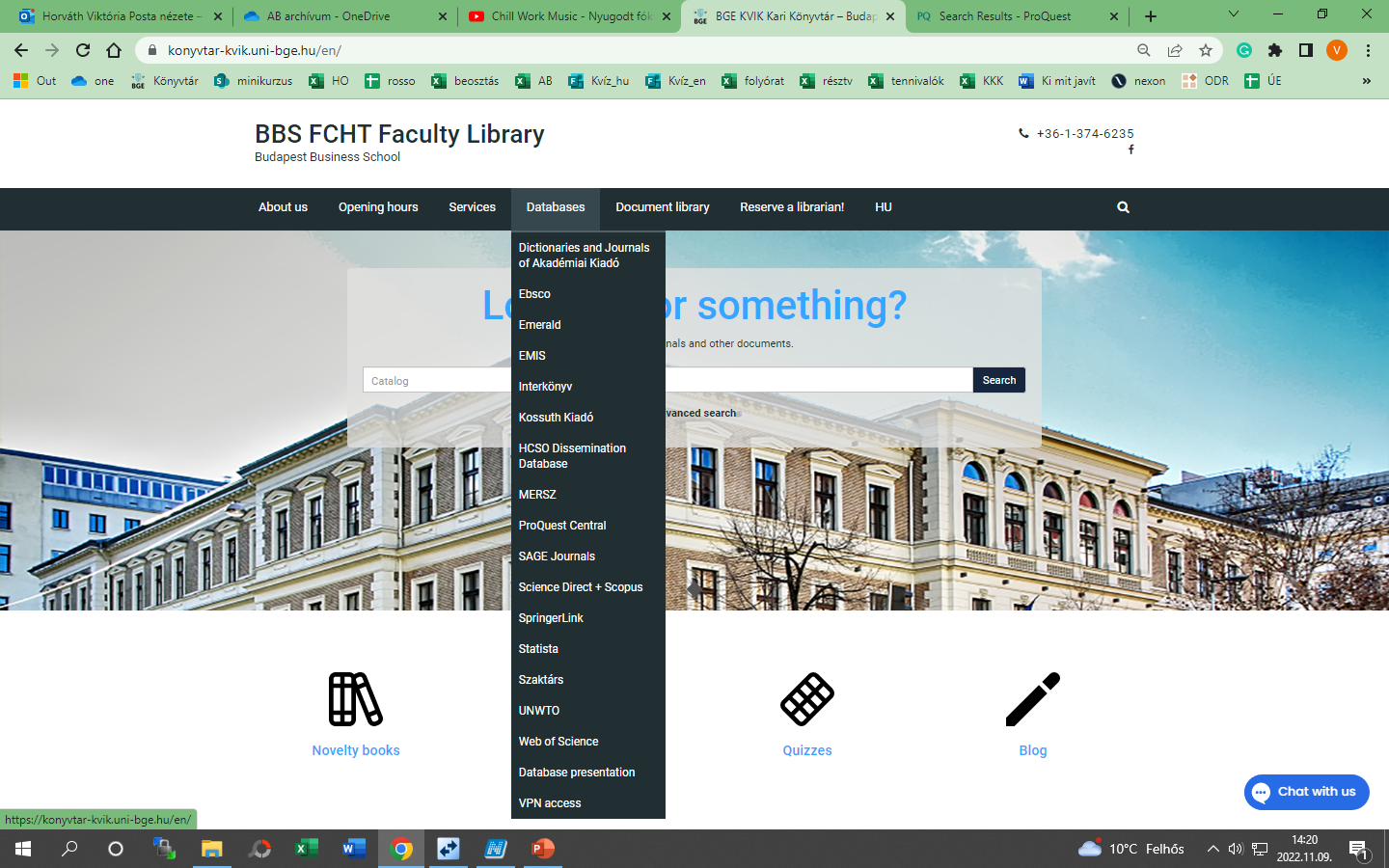 Click on the name of a database, read the information, and enter the database.
3
VPN (virtual private network) access
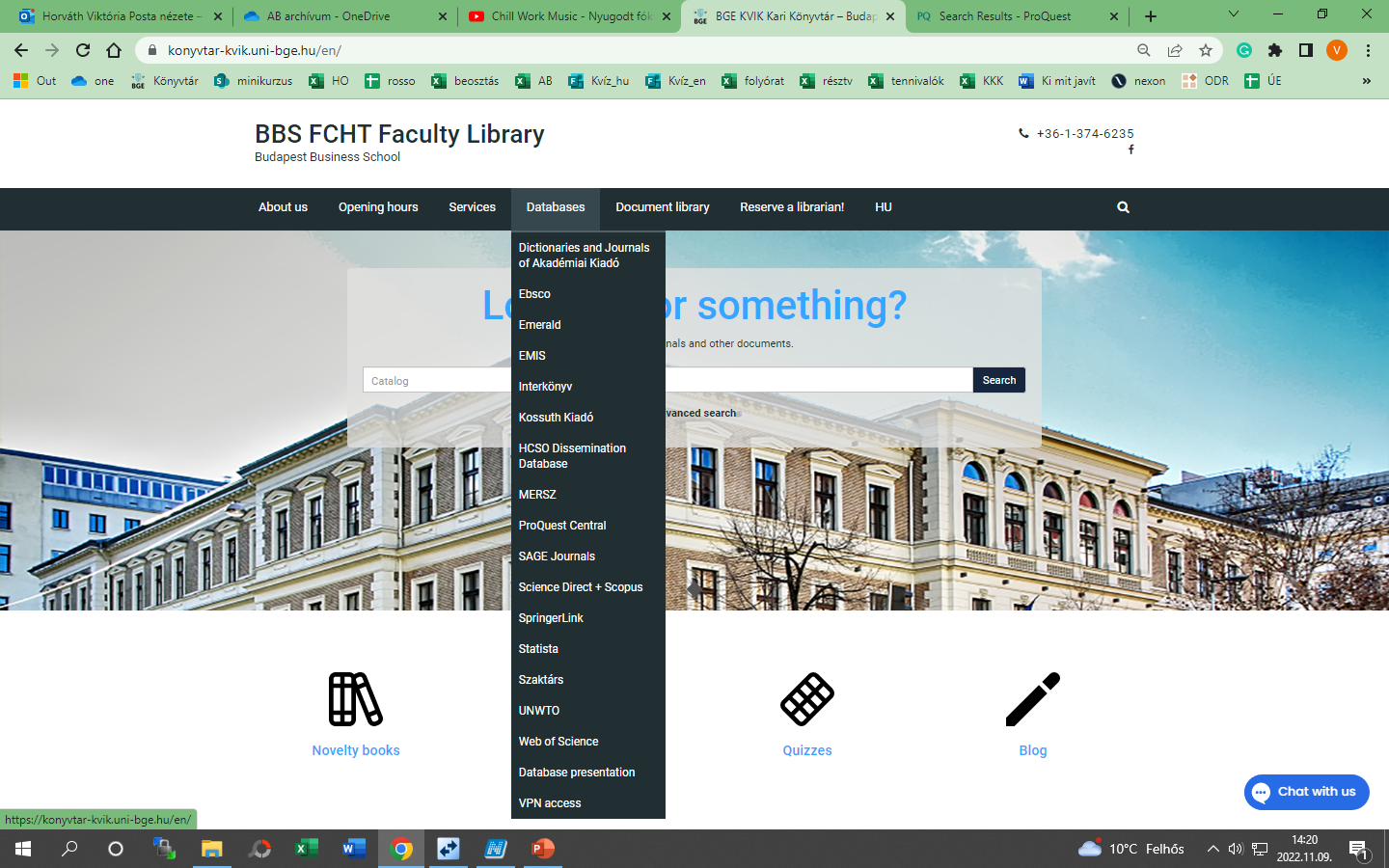 You can ask for VPN remote access to the databases on your computer by following the information.
4
Journal database
AK Journals: https://akjournals.com
	Hungarian authors’ peer reviewed articles
5
E-book and journal databases
Emerald: http://emeraldinsight.comMain fields of science:Marketing, management, business sciences, tourism, hospitality
SpringerLink: http://link.springer.comAcademic journals, handbooks, conference presentations, monographs, protocols and more
How to searchin Emerald?
Advanced search
7
Advanced search
8
Result list
9
How to searchin SpringerLink?
Advanced search
Browsing by subject
10
Advanced search
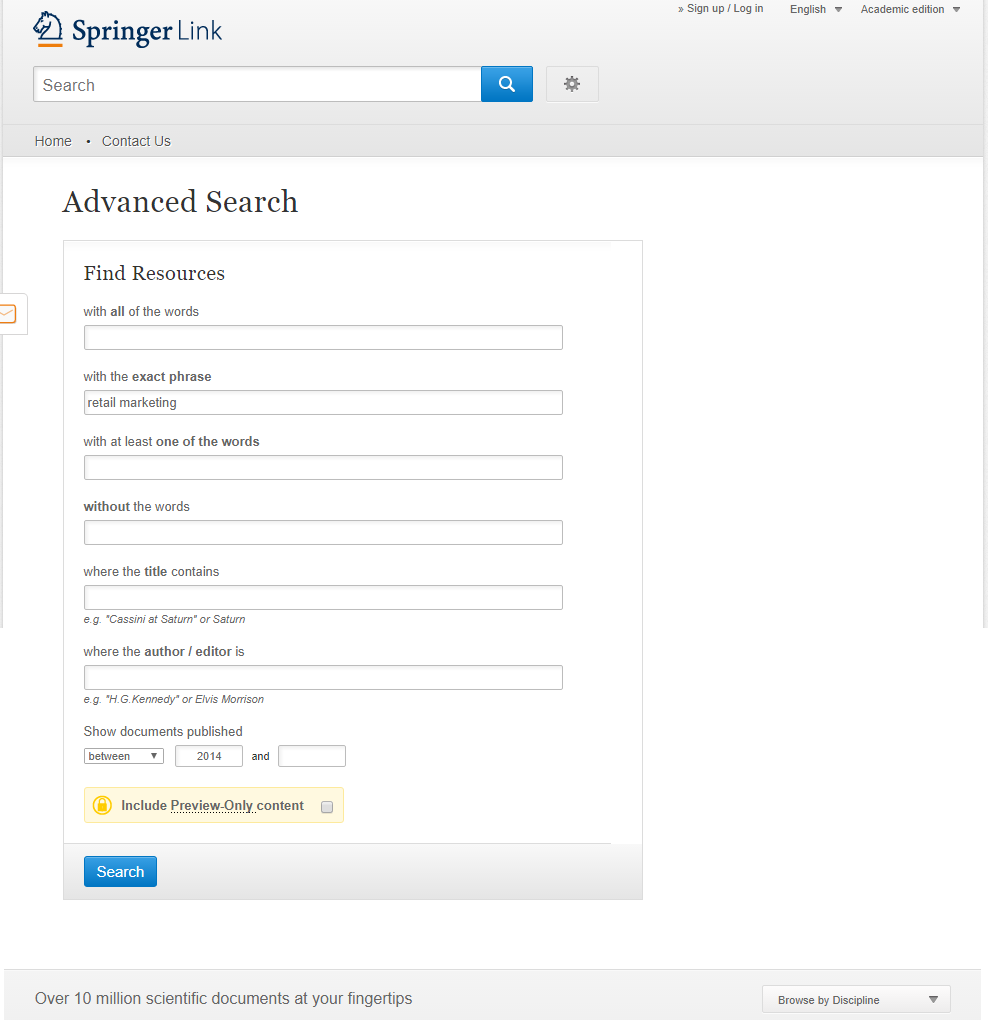 Search for exact phrase
Search in title
Search for author
Search only in subscribed contents
11
Result list
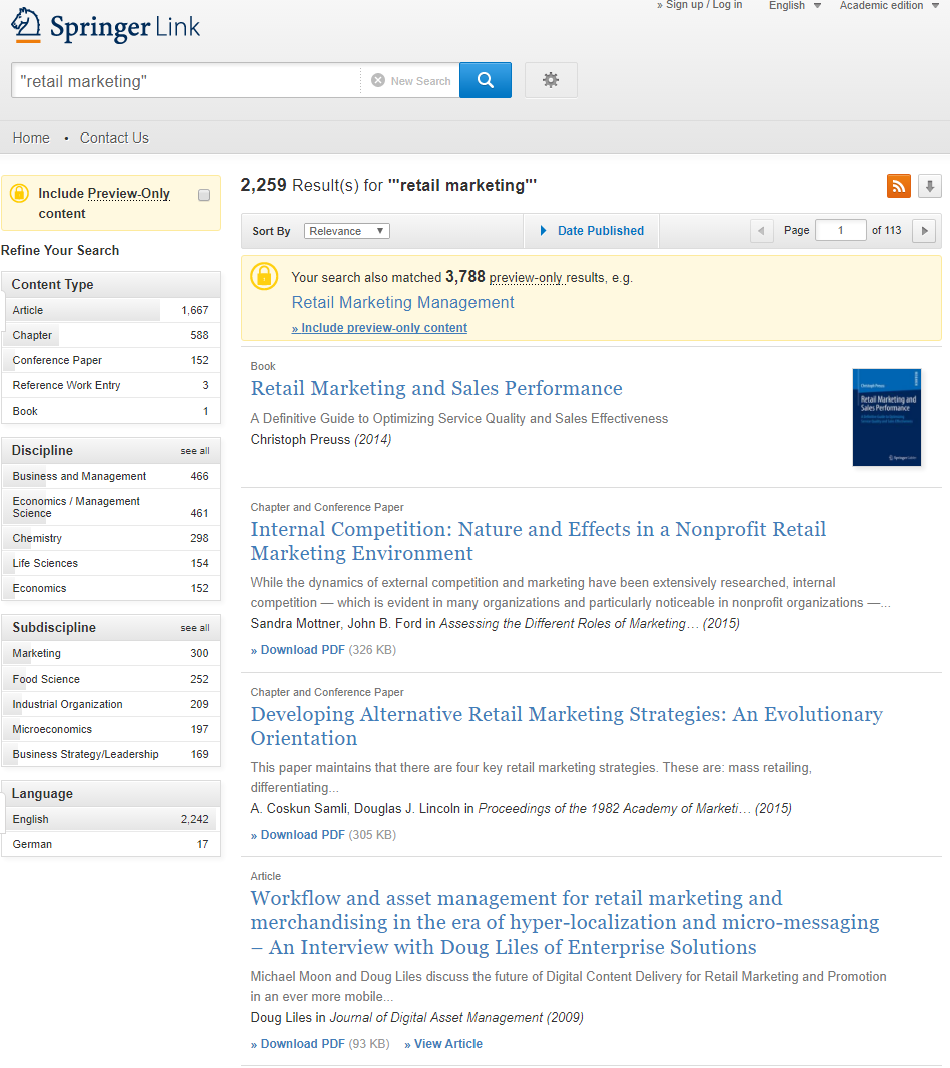 E-book: download by chapters
Download result list
Download in PDF
Additional filtering options
Special databases
KSH (HCSO): ksh.hu/?lang=en
	The database of Hungarian Central Statistical Office provides statistical data and data analyses on Hungary. In the Disseminator database you can get statistical data by subjects.
UNWTO: e-unwto.org
	An online service of the United Nations World Tourism Organization that provides statistics and e-books on tourism.
13
UNWTO Elibrary
http://www.e-unwto.org/
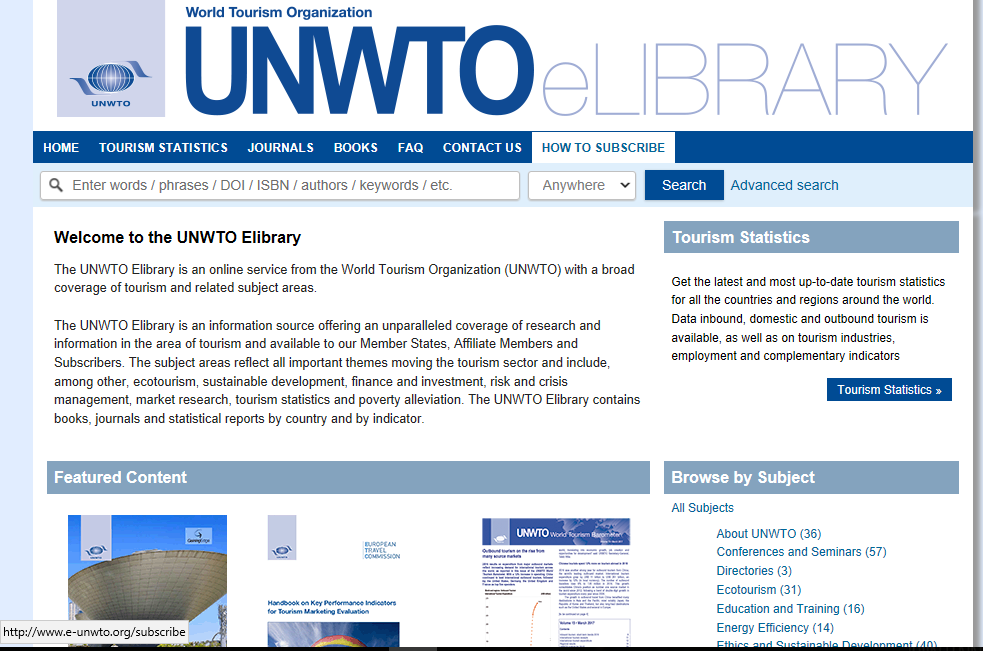 Online service of the  United Nation World Tourism Organization
Statistics and e-books
Advanced search
15
Result list of advanced search
Additional filtering options
Download  in PDF
No access to this content
Thank you for your attention!